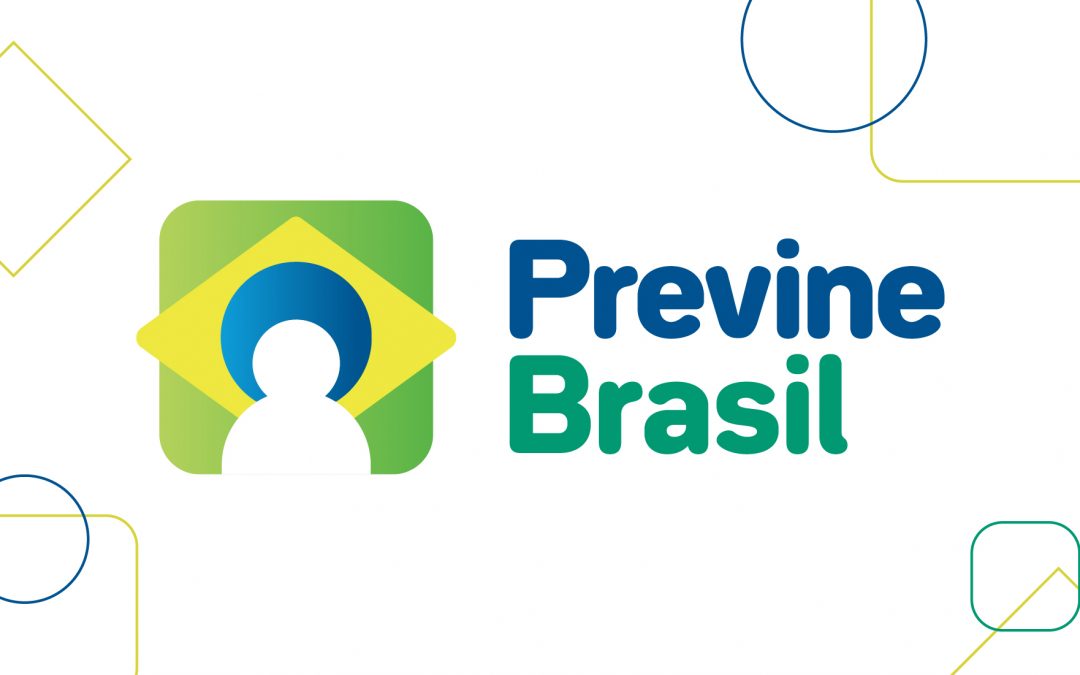 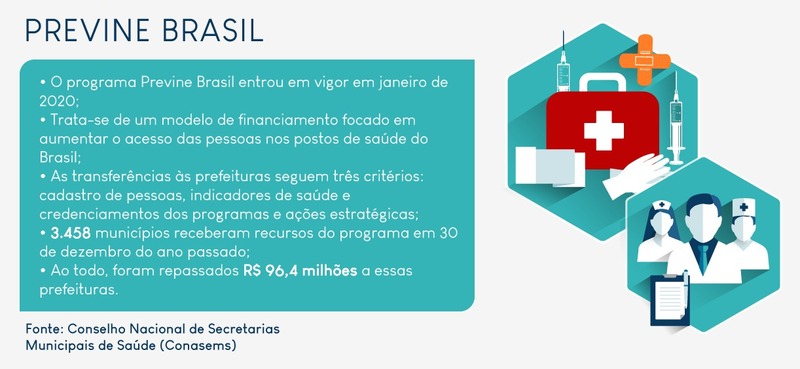 Estratégias para melhorar os indicadores de desempenho do Programa Previne Brasil
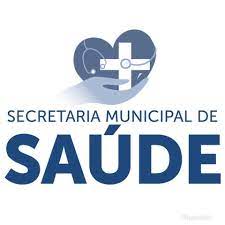 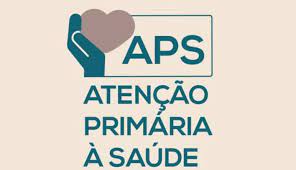 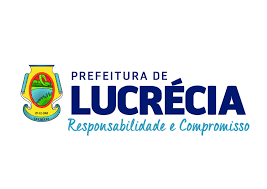 Obrigado!!